The Karl G Jansky Very Large Array(formerly known as the EVLA)
Current and future capabilities
Jürgen Ott / Michael Rupen / Gustaaf van Moorsel
What is the EVLA?
The Expanded VLA (EVLA) is a major conversion of the Very Large Array 
First light/fringe in 2010, full operation beginning of 2013
5-10 times better continuum sensitivity
Accessibility of entire 1-50 GHz frequency range (8 feeds)
Up to 8 GHz bandwidth per observation and polarization
High dynamic range imaging
Spectral channels up to 16000 - 4x106 channels in up to 64 independent subbands (equivalent to 64 independent correlators)
Correlator supports up to 32 antennas 
Dynamical scheduling (based on scientific priority, weather conditions, and scheduling efficiency)
Pipeline-calibrated visibility data plus reference images
New observation preparation software (OPT)
New data reduction software (CASA)
UC Berkeley Community Day 13 January 2012
2
What is the EVLA?
27x25m VLA antennas reconfigurable on baselines 35m to 36km
located in Southern New Mexico at 2100m altitude
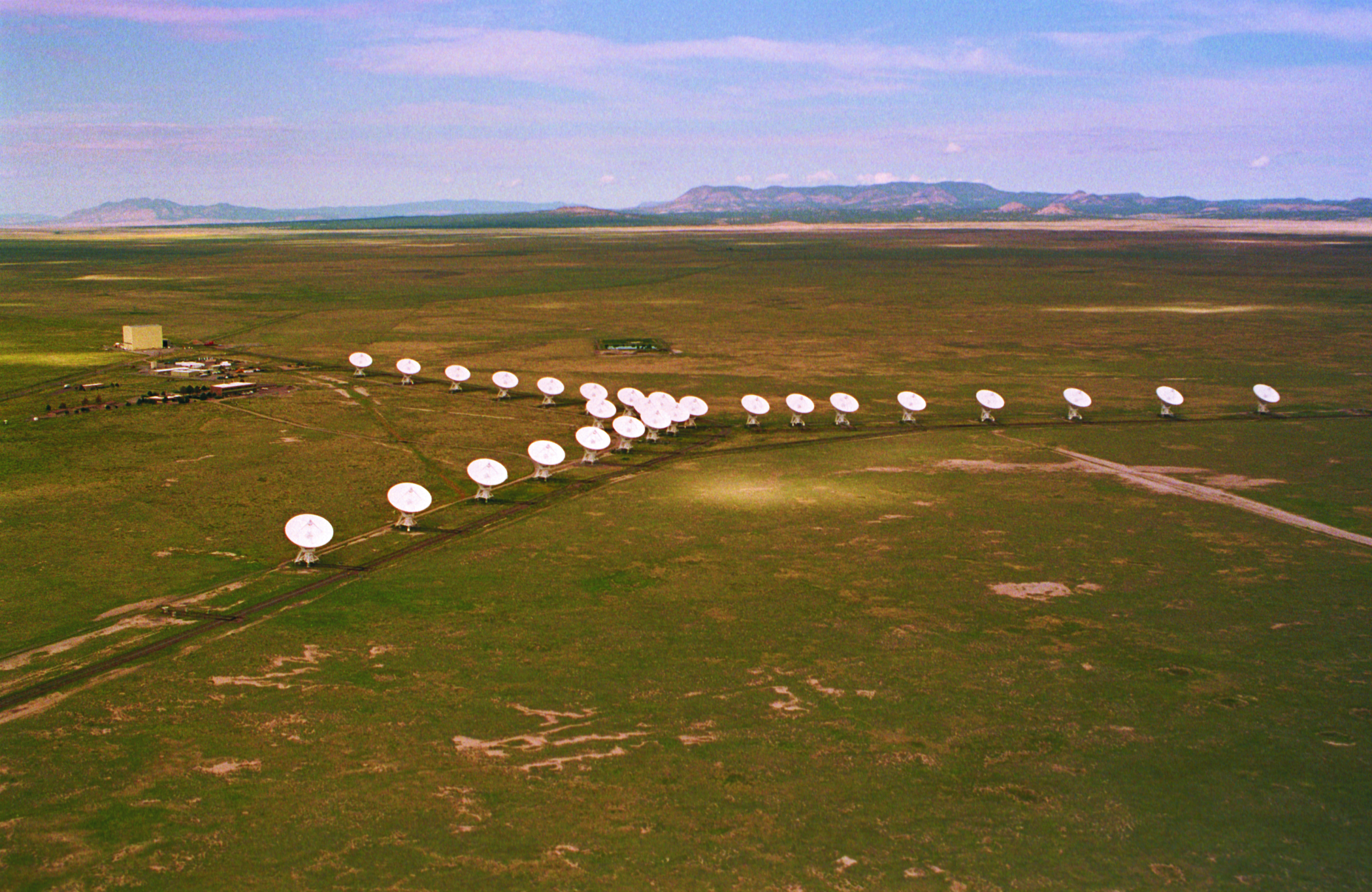 UC Berkeley Community Day 13 January 2012
3
What is the EVLA?
27x25m VLA antennas reconfigurable on baselines 35m to 36km
located in Southern New Mexico at 2100m altitude
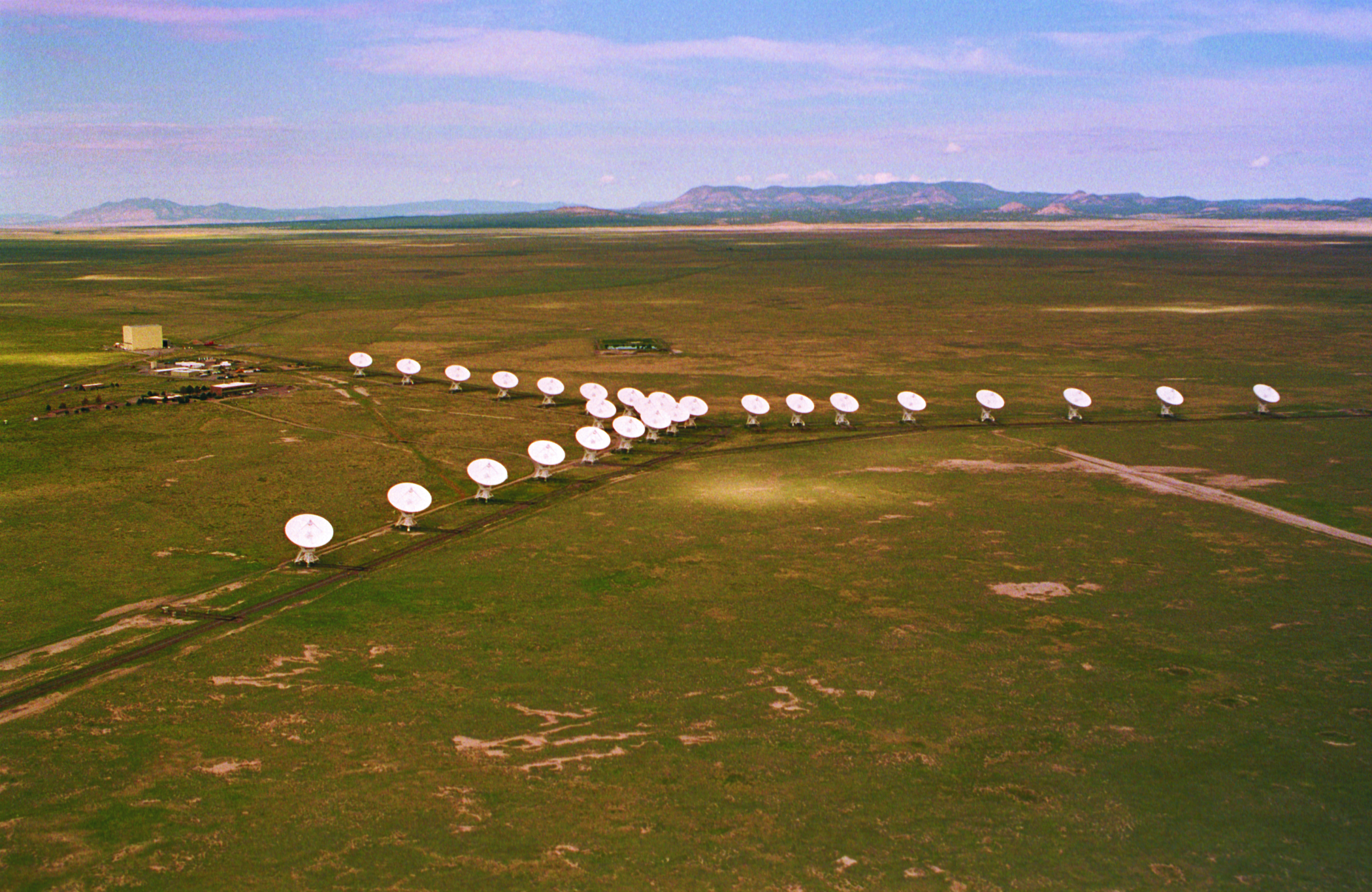 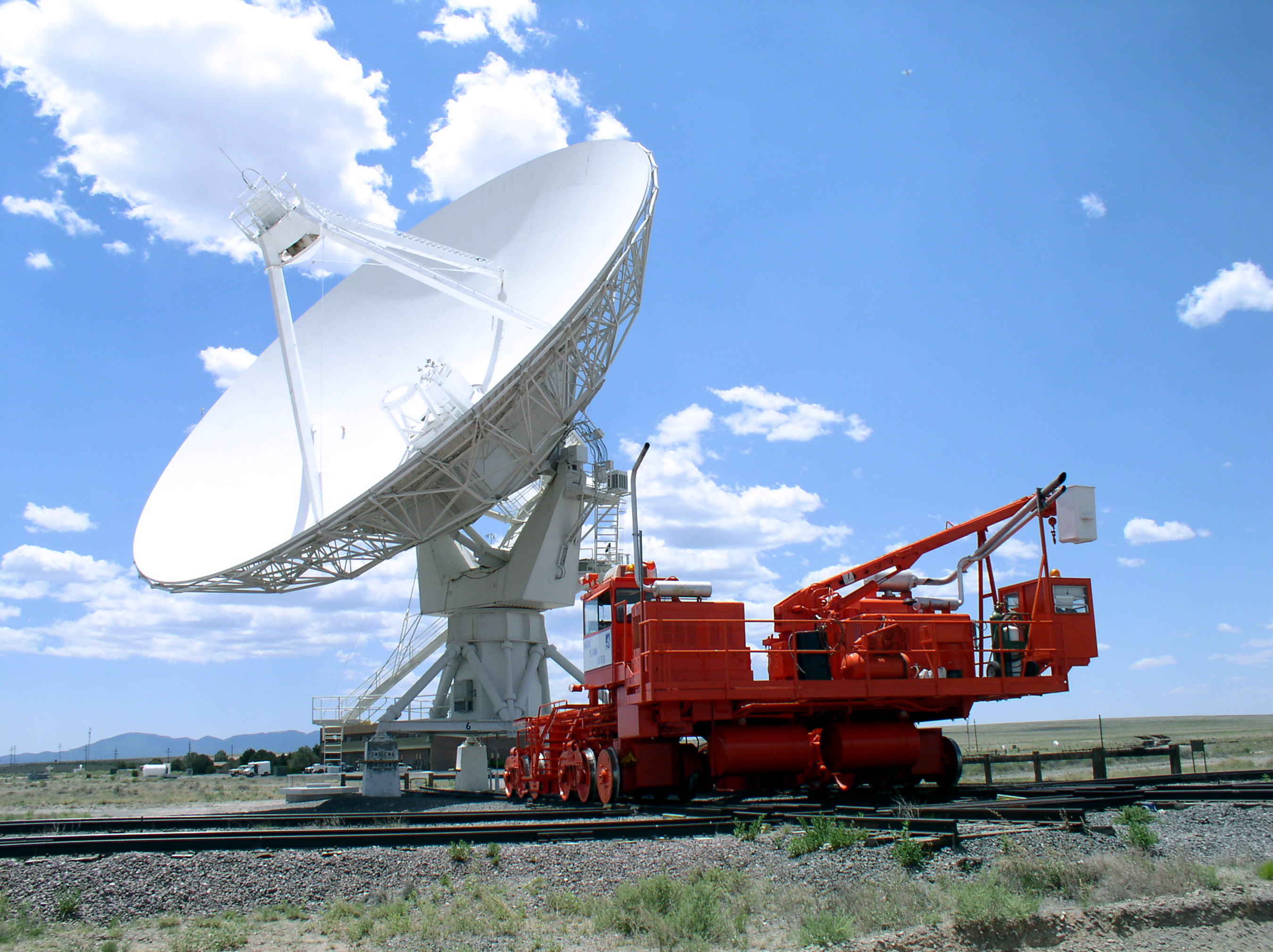 UC Berkeley Community Day 13 January 2012
4
Spatial Resolution
With reconfiguration of the antennas, the EVLA can vary its spatial resolution by a factor of ~50 (depending on largest baseline/telescope separation)
Reconfiguration every 4 months (modifications during commissioning)
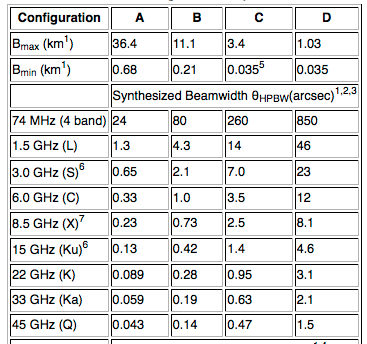 UC Berkeley Community Day 13 January 2012
5
Largest Angular Scale
The shortest baseline sets the largest angular scale that an interferometer is sensitive to
Compact configurations images have less spatial resolution but cover larger angular scales and increase surface brightness sensitivity
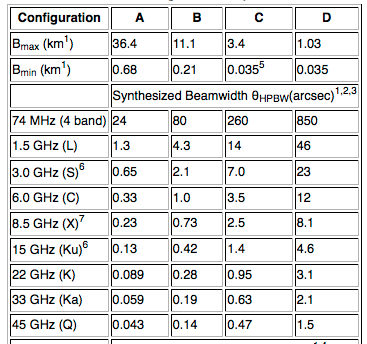 Field of view
(depends on 
diameter of a 
single antenna)
608’ 
30’
15’
7.5’
5.3’
3’
2’
1.4’
1’
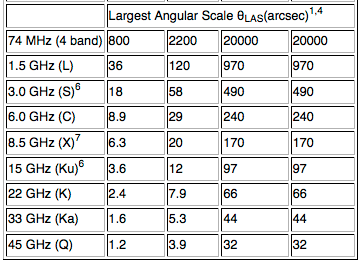 UC Berkeley Community Day 13 January 2012
6
Receivers
8 wideband receivers
Switching receivers can be as fast as 20s
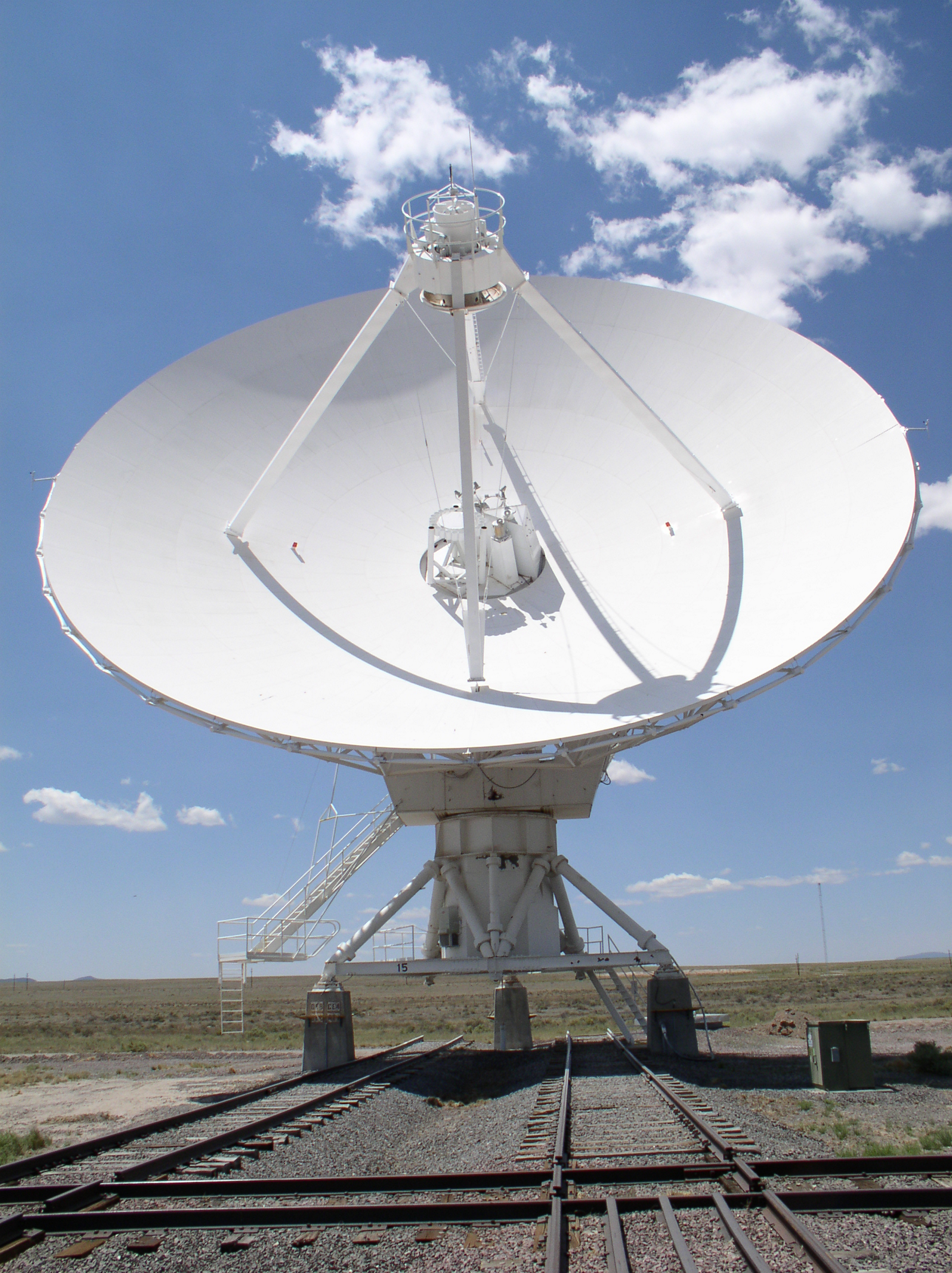 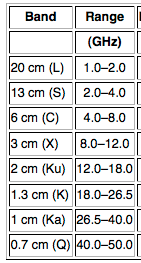 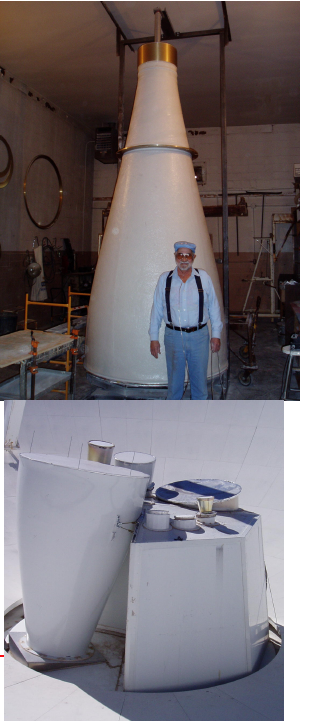 UC Berkeley Community Day 13 January 2012
7
Receivers
Wideband receivers 1 GHz @ L-band to 13.5 GHz @ Ka-band (correlator can go up to 8 GHz) 
Better sensitivity (cf.  VLA max. bandwidth 50 MHz)
Better image fidelity, higher dynamic range with a goal of 106 (filling in gaps in the uv-coverage/multi-frequency synthesis; better RFI isolation)
Determination of spectral indices in single observations
Multi-line observations at identical weather conditions for accurate line ratios
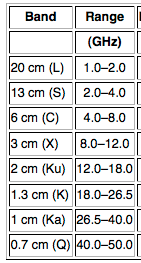 UC Berkeley Community Day 13 January 2012
8
Wideband Imaging
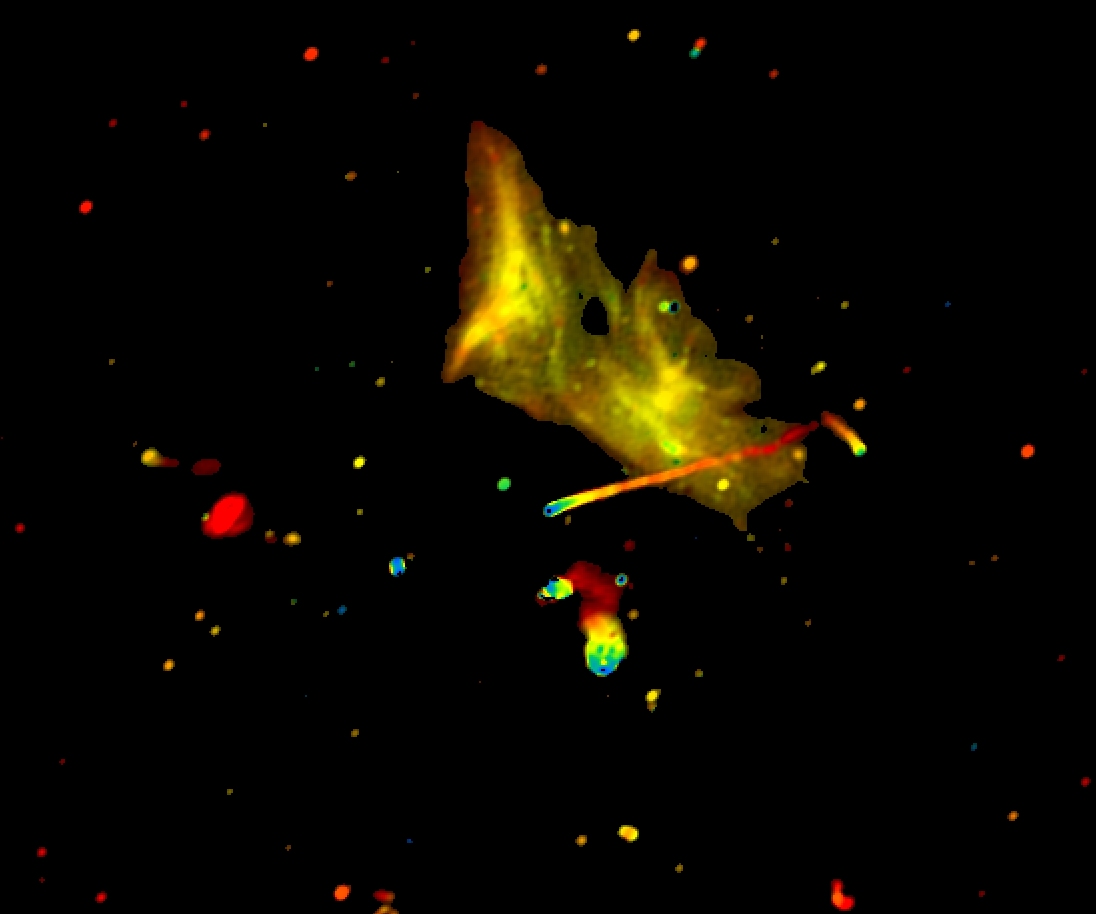 Relics and Jets in Abell 2256
Color: spectral index
Owen, Rudnick, Eilek, Rau, Bhatnagar, Kogan
UC Berkeley Community Day 13 January 2012
9
Wideband Imaging
Wide-band, wide-field imaging
Multi-scale cleaning
A-projection for wide-field imaging
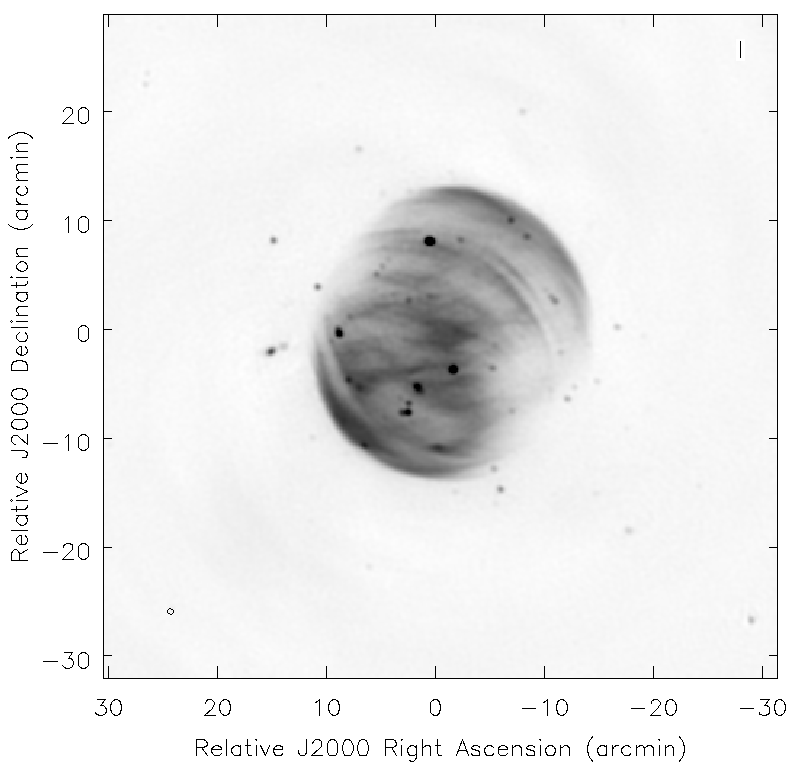 G93.3+6.9
fov
Bhatnagar, Green, Rau, Golap, Rupen & Perley
UC Berkeley Community Day 13 January 2012
10
Sensitivity
At 10 GHz:  in 1h, a 1s noise of 2 mJy continuum 
0.8 mJy in 1 km s-1 channel
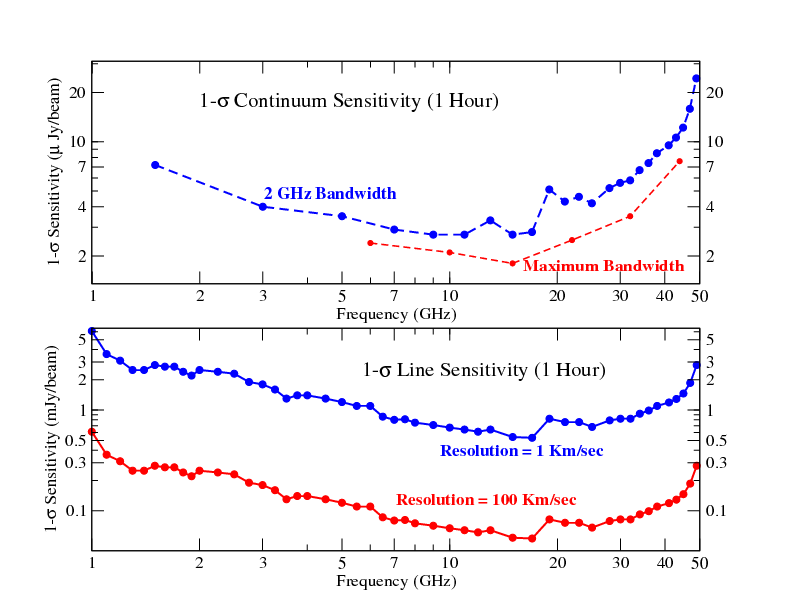 1 GHz
10 GHz
50 GHz
Ku
K
S
L
C
X
Ka
Q
UC Berkeley Community Day 13 January 2012
11
VLA – EVLA Comparison
UC Berkeley Community Day 13 January 2012
12
Receiver Availability
Majority of receivers is already installed, a few more remaining, installation of 3-bit samplers (required for 8 GHz bandwidth) will commence soon
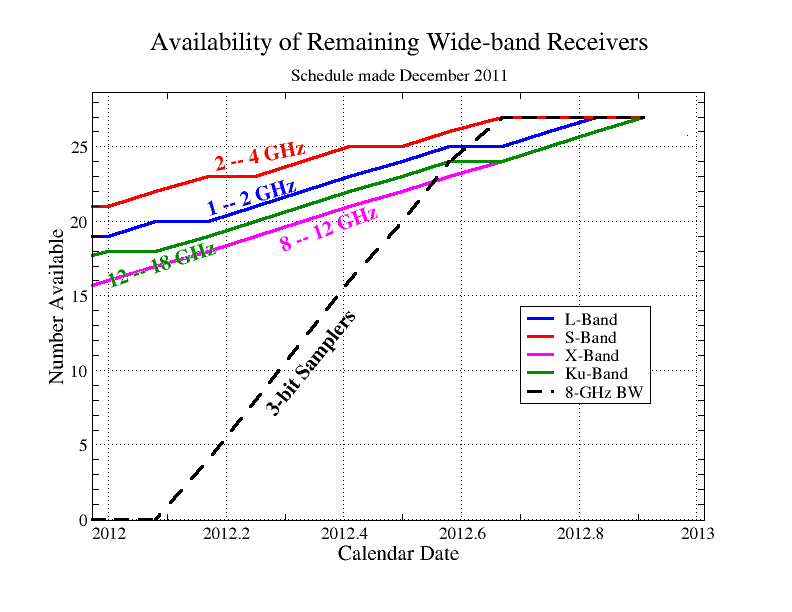 Complete:
C: 4-8 GHz
K: 18-26.5 GHz
Ka: 26.5–40GHz 
Q: 40-50GHz
8 GHz capability
UC Berkeley Community Day 13 January 2012
13
WIDAR Correlator
WIDAR:  Wideband Interferometric Digital Architecture
1016 calculations/s
Fiber bandwidth: 3 Tbits/s = 48 million phone calls
16 GHz per antenna = 2600 TV channels
175 kW = 350 refrigerators electricity usage
160 Gbits/s output
160 baseline boards
120 station boards
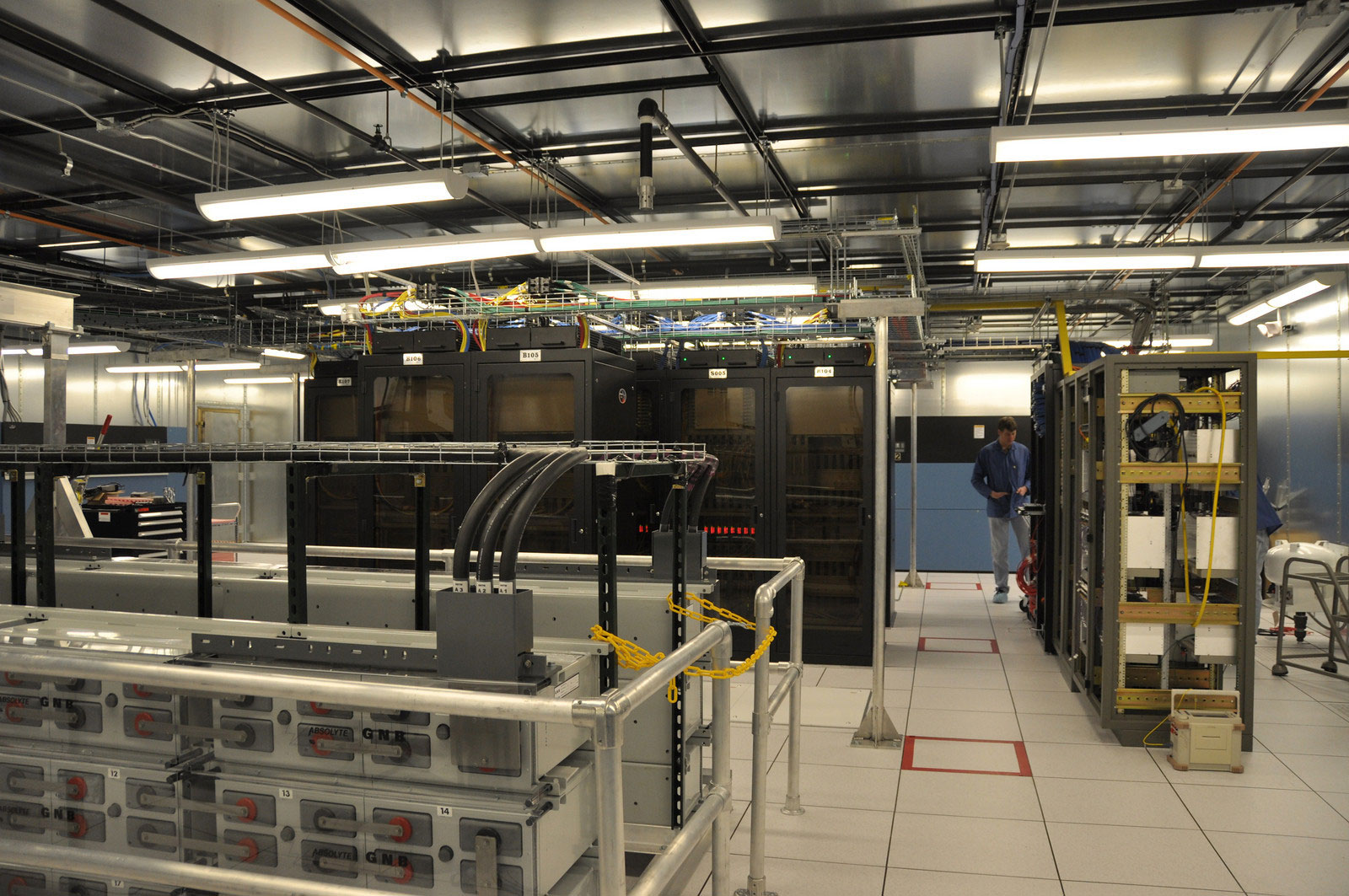 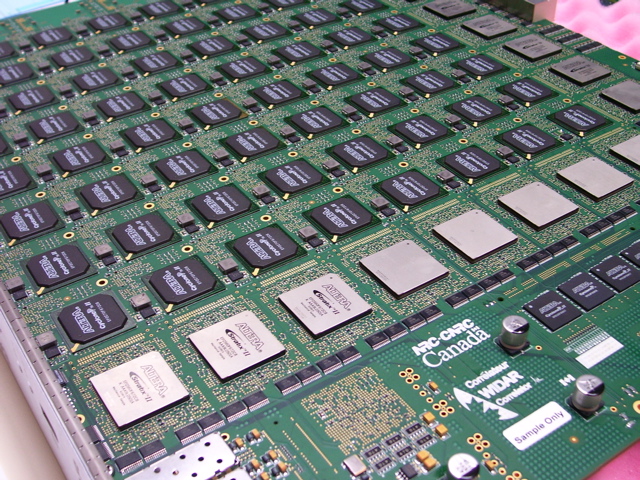 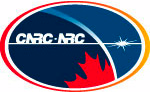 NRC-CNRC
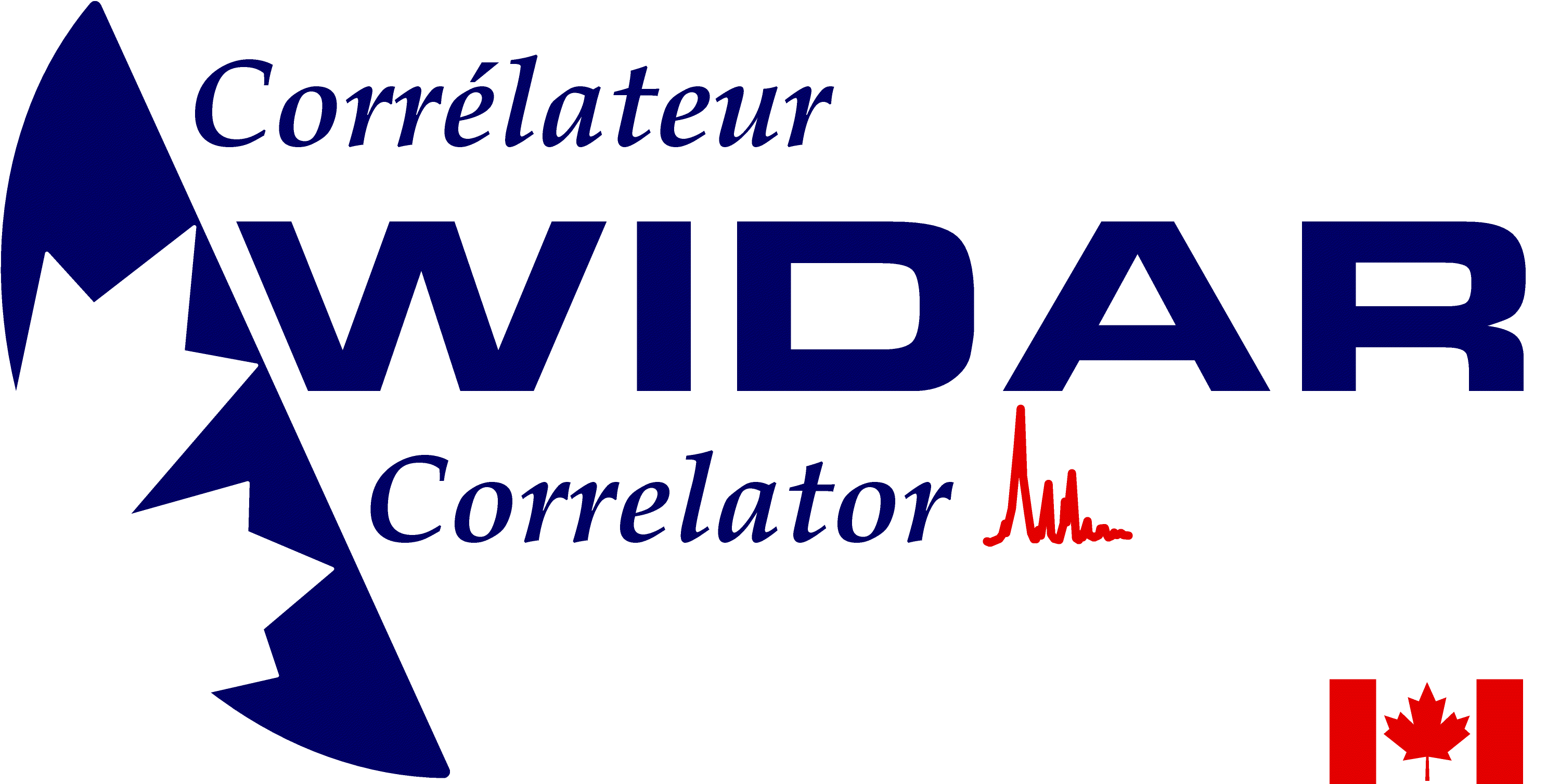 UC Berkeley Community Day 13 January 2012
14
WIDAR Correlator
Final specs:

64 independent subbands act like 64 independent correlators
     independent in bandwidth, channelization, polarization products

Each subband:
Up to 4 polarization products
31 kHz – 128 MHz bandwidth 
Up to 16384 channels
2 Hz – 2 MHz bandwidth

Baseline board stacking (trading subbands for additional channels)
Recirculation (trading integration time for additional channels)
UC Berkeley Community Day 13 January 2012
15
WIDAR Correlator
Examples: 

Ka-band (1cm): 2x1 GHz imaging (captures tens of important molecular lines) with 3 km/s spectral resolution (dual pol), 1s integration times
     even more channels with recirculation

L-band (21cm): full stokes continuum at 2 MHz resolution (using 8 subbands) plus sub km/s imaging on HI, OH, radio recombination lines (up to 56 additional subbands!), all simultaneously
        
   S-band (13cm): 31 Radio recombination lines at once with sub-km/s  
    resolution; sensitivity increase by stacking
UC Berkeley Community Day 13 January 2012
16
Multi-Line Imaging: Orion KL
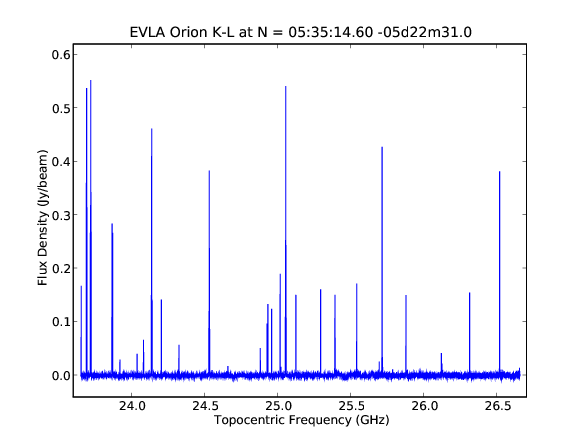 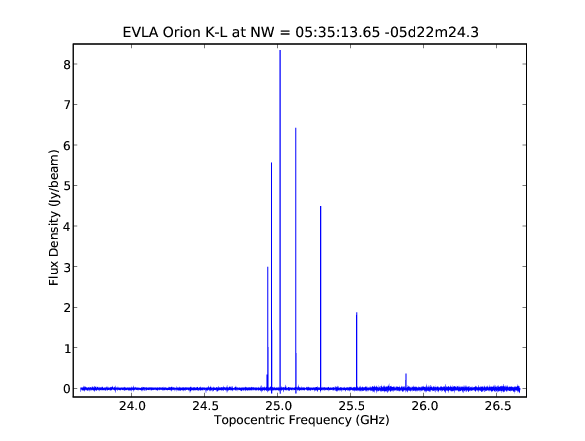 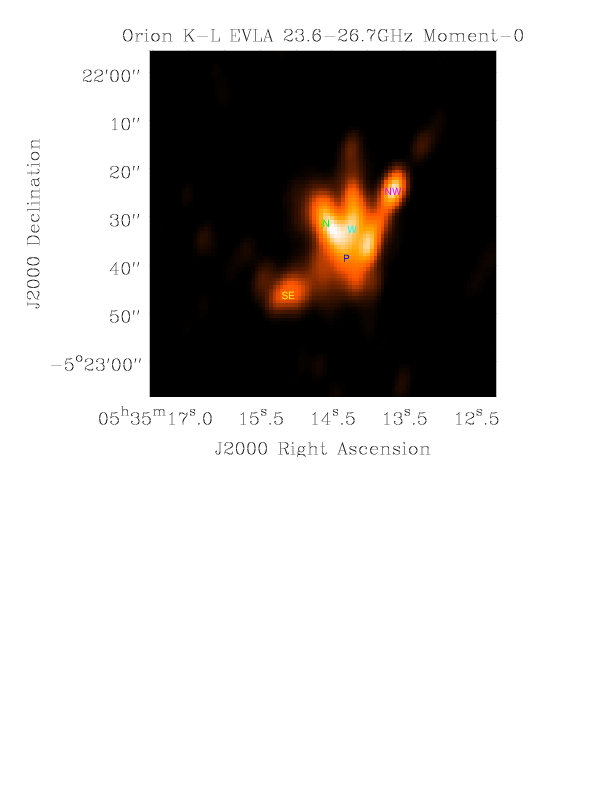 Wide-band, wide-field imaging
Multi-scale cleaning
A-projection for wide-field imaging
Moment-0 Image
End to end data processing in CASA
96x96x24012
spectral cube
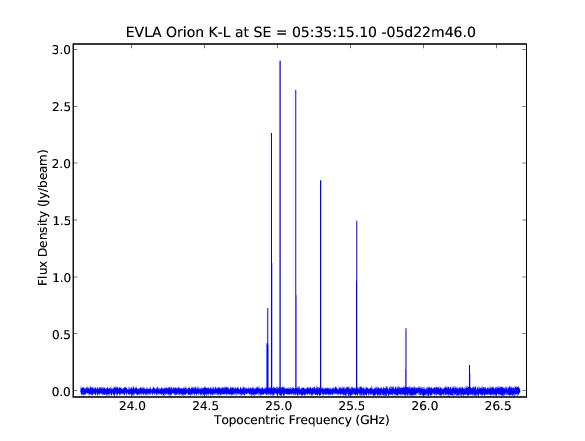 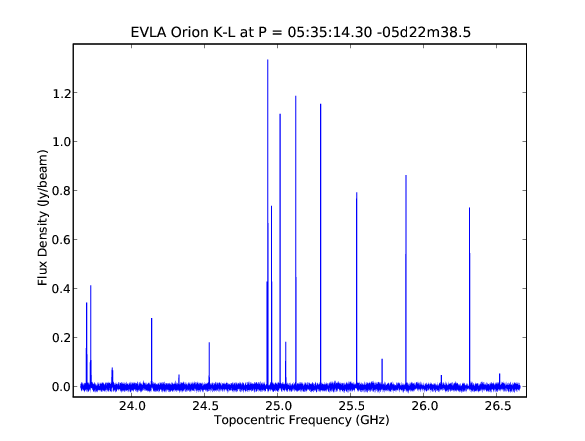 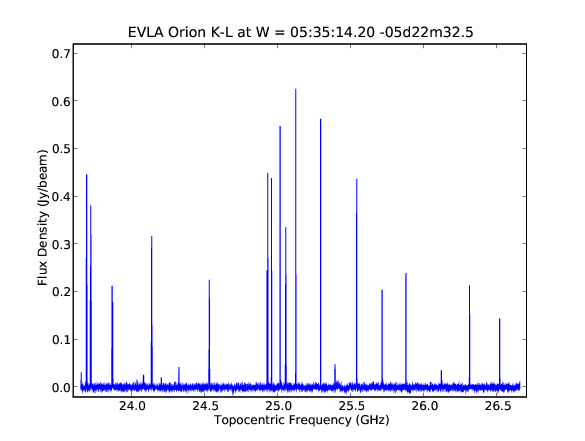 Bhatnagar, Green, Rau, Golap, Rupen & Perley
UC Berkeley Community Day 13 January 2012
17
17
High z spectral surveys
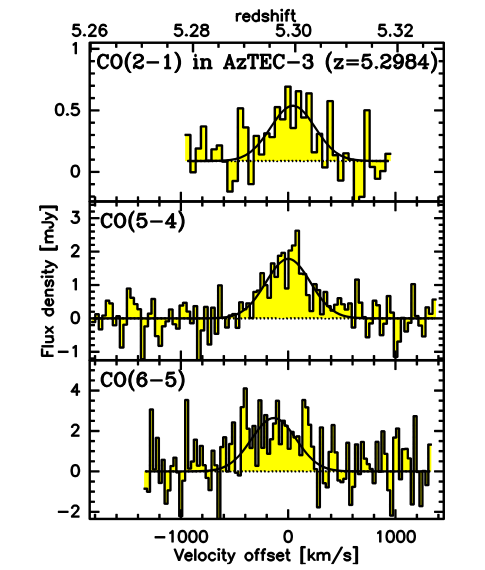 EVLA
EVLA is giving access to low excitation CO lines at intermediate z and high excitation lines at high z
Wideband enables blind CO surveys
Perfect complement to ALMA and other (sub)mm observatories
BURE
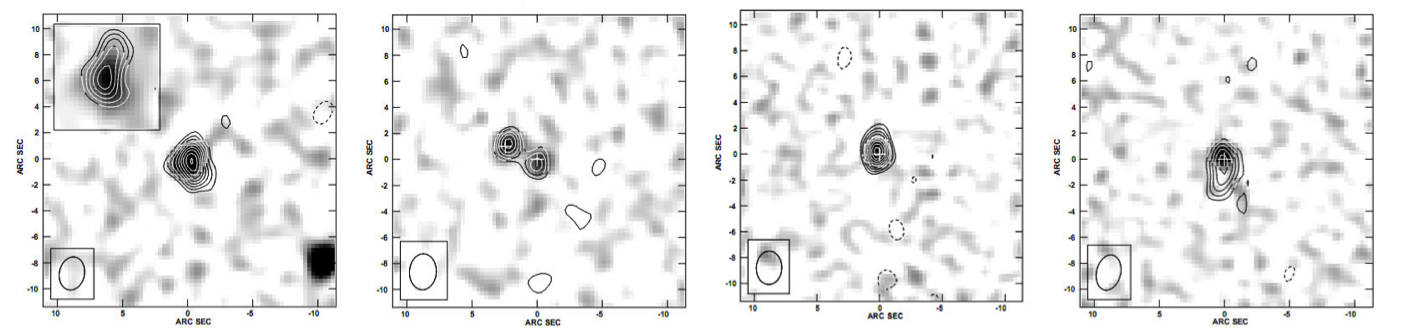 Extended, low excitation CO in z~2.3 SMG (Ivison ea)
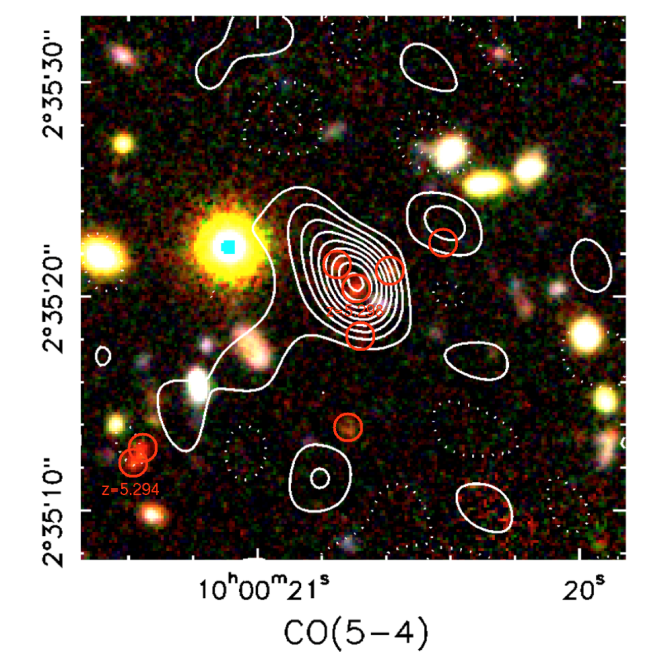 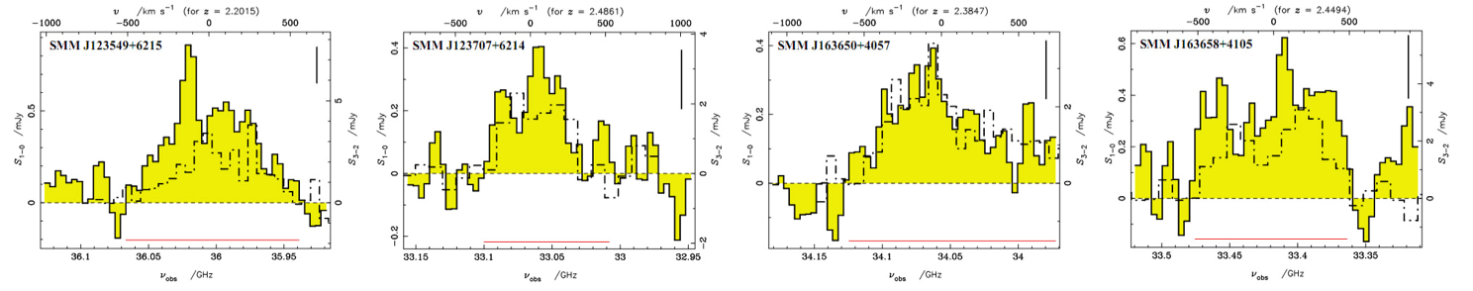 Extended, low excitation CO in z~2.3 SMG (Ivison ea)
Multitransition CO study of most distance SMG z=5.3 (Riechers, Capak ea)
Courtesy C. Carilli
18
AAS Spl
18
OSRO modes
During commissioning we offer open shared risk (OSRO) observing and resident shared risk observing (RSRO) for those who come to Socorro and help to commission the EVLA for at least 3 months
OSRO capabilities are better tested but more limited than RSRO correlator modes

For the 1 Feb 2012 deadline, we offer the following OSRO capabilities:
2 GHz bandwidth, 1 GHz on each baseband, each up to 8 subbands
Doppler setting 
Each subband:
31kHz – 128 MHz bandwidth with 64 channels, 4 polarization products or
31kHz – 128 MHz bandwidth with 128 channels, 2 polarization products
subbands must be contiguous in frequency
19
UC Berkeley Community Day 13 January 2012
RSRO modes
2 or 8 GHz bandwidth (use of 3-bit samplers)
64 subbands
Independently tunable
Basic subband setting: 31 kHz-128 MHz bandwidth , 64 channels, full pol or 
31 kHz – 128 MHz bandwidth, 128 channels, dual pol
Baseline board stacking (trading subbands for additional channels)
Recirculation (trading integration time for additional channels)

Data rates can be very large and some restrictions apply
UC Berkeley Community Day 13 January 2012
20
Advanced Modes for RSRO
Capabilities:
Multiple sub-arrays
OTF mosaicing
Phased EVLA and single-dish VLBI  Amy Mioduszewski’s presentation
Solar and planetary observing
Pulsar observing
Observing with the 3-bit sampler system
Fast correlator dumps
Low frequency (<1 GHz) observing
Other commissioning activities:
Pipeline heuristics, including automated flagging and data quality analysis
Testing of new full-field, wide-bandwidth imaging algorithms
Advanced data analysis tools
UC Berkeley Community Day 13 January 2012
21
Data Reduction
OSRO data reduction is possible in CASA and AIPS
RSRO and full EVLA data reduction in CASA only
Data volumes can be very large and parallelization of the software is currently underway
CASA contains new wide-band, wide-field imaging algorithms
On-the-fly Interferometry/Mosaicing
Development of automatic RFI flagging
A computing cluster will be available for users in Socorro
Hardware recommendations are provided on our webpage for those who decide to upgrade their own computing equipment
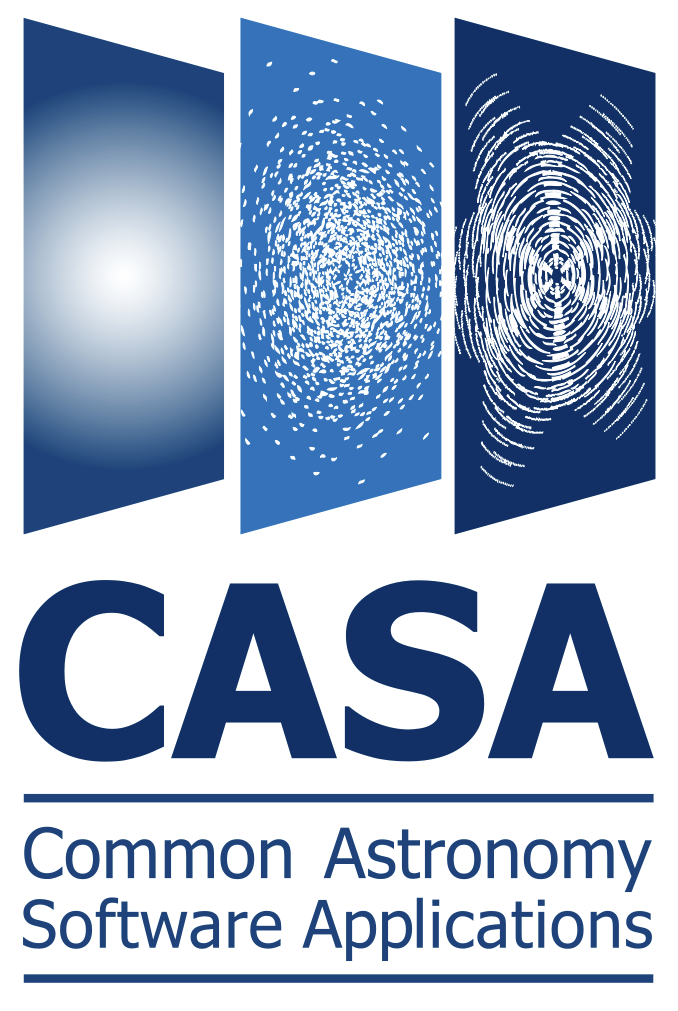 22
UC Berkeley Community Day 13 January 2012
EVLA
Next proposal deadline: 1 Feb 2012
science.nrao.edu
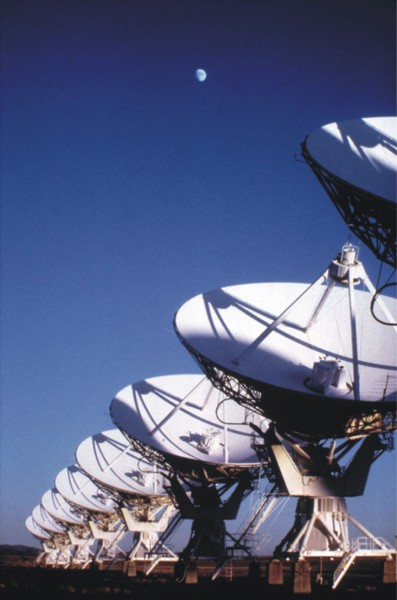 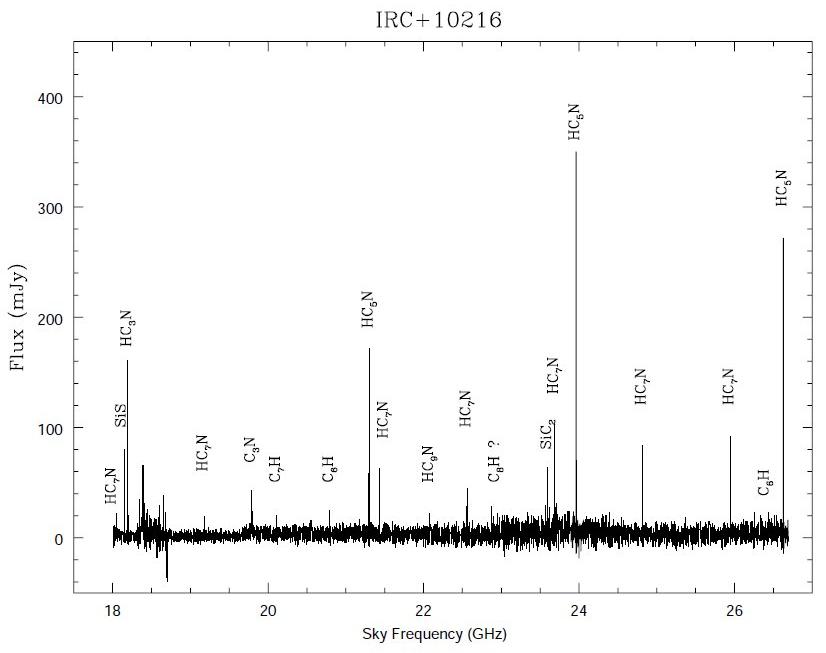 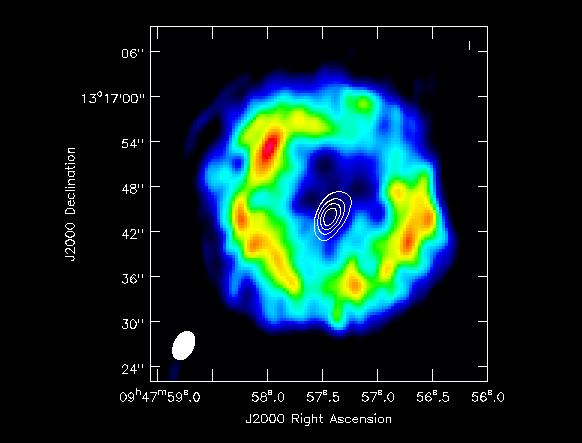 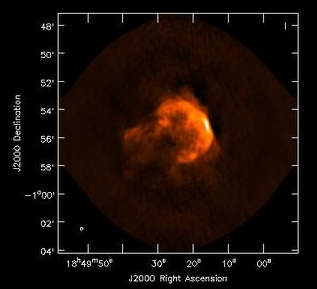 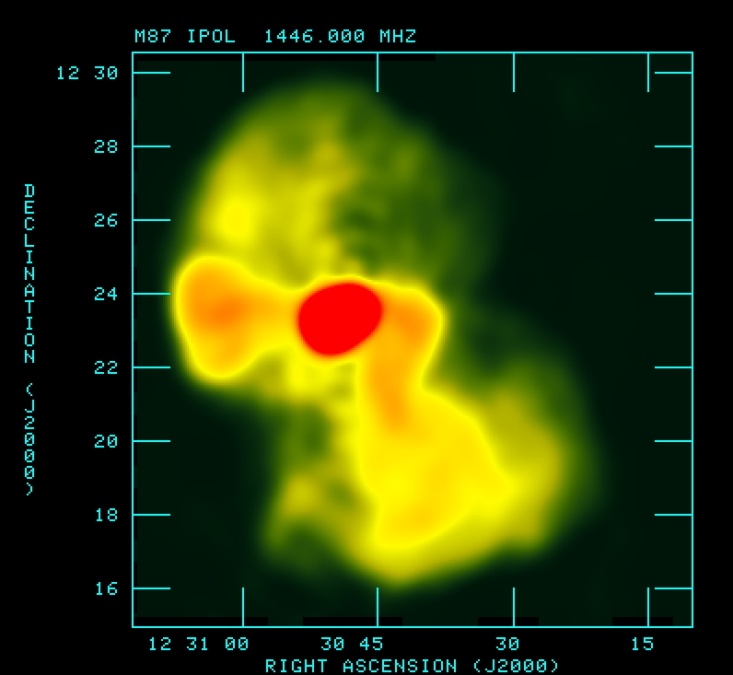 http://science.nrao.edu/evla/earlyscience/demoscience/
23
UC Berkeley Community Day 13 January 2012
23